INFN CSIRt/Cloud SITStatus e integrazioni
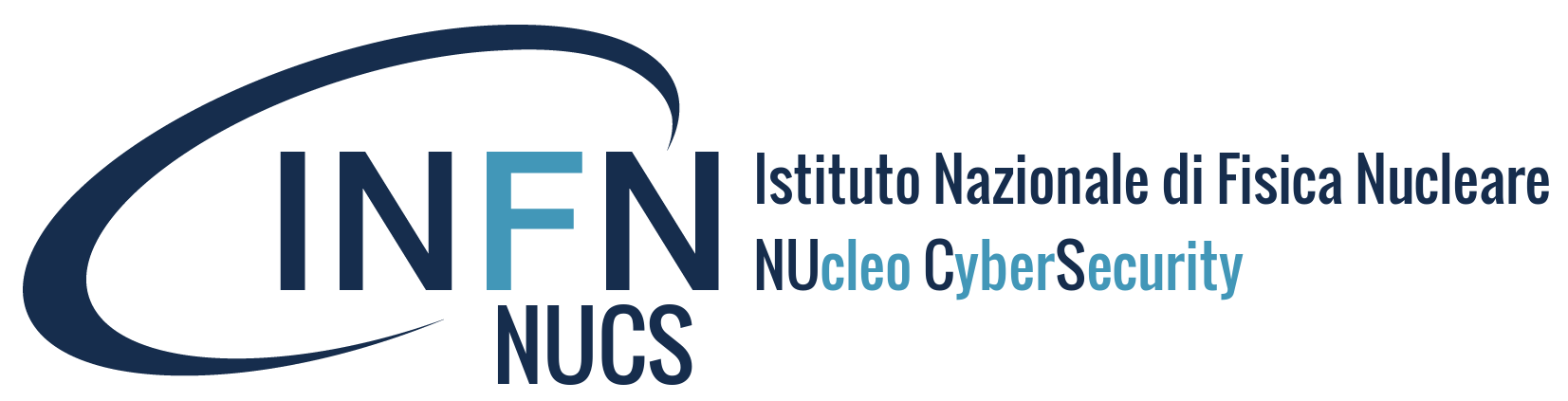 Vincenzo Ciaschini
Mini WS CCR sulla Sicurezza Informatica
13-15/2/2023 - Padova
Stato corrente
L'INFN ha due strutture che si occupano di reagire a problemi di sicurezza sulle sue macchine
SIT (Security Incident Team)
Per INFN Cloud
CSIRT
Per tutta l'INFN
Sono gemelli separati alla nascita
Strumenti estremamente simili
Compiti identici
Alcune persone in comune
Ma metodi di lavoro diversi ed alcuni strumenti sono unici
CSIRT Schema
172.31.1.0/24
Closed via PFSense
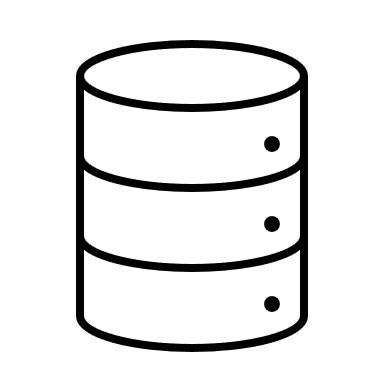 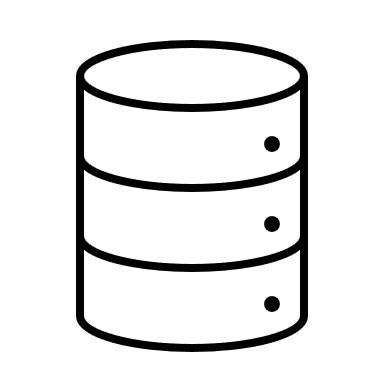 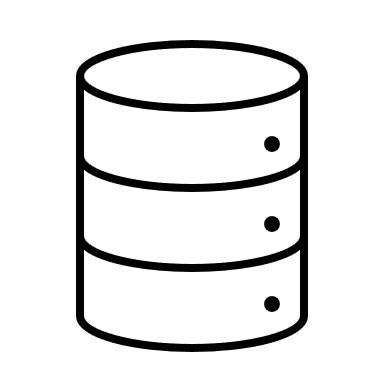 Mail Server
www.csirt.infn.it
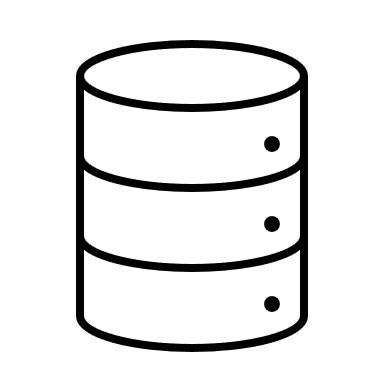 25, 993, 587
80,443
PFSense
RTIR
80, 443
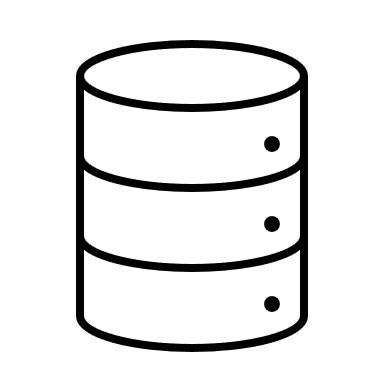 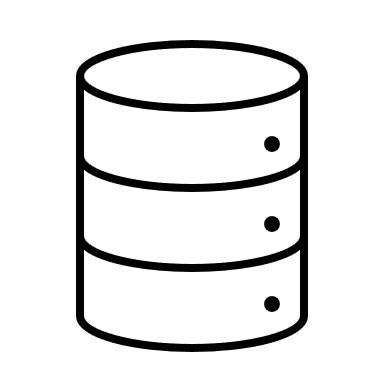 Bastion
22
VPN Server
SIT Schema
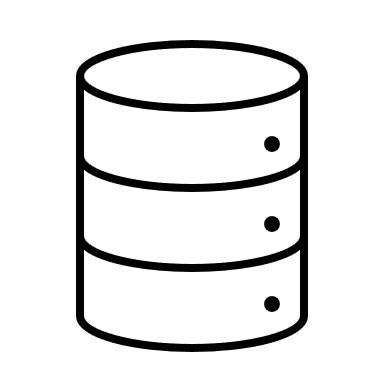 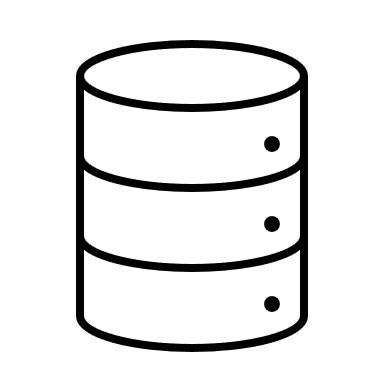 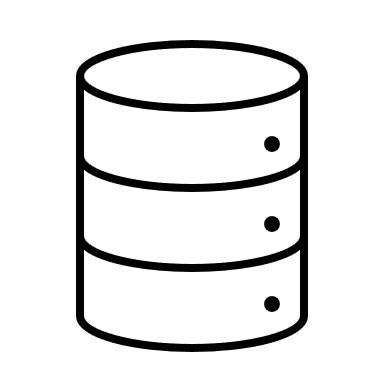 Mail server
rtir
openvas
Mail Server
Entrambe le infrastrutture hanno un mail server dedicato
Le mail sono cifrate sia at rest che in viaggio tramite chiave PGP
Il filesystem della macchina e' cifrato (La macchina non fa boot senza password)
Entrambe offrono un indirizzo email che puo' essere usato per contatto
Mail Server – Compare & Contrast
CSIRT
SIT
L'indirizzo email di contatto e' csirt@infn.it
I membri dello csirt hanno un unica casella di posta collettiva (csirt@infn.it)
L'indirizzo email di contatto e' security@cloud.infn.it
I membri del SIT hanno ognuno una casella di posta personale (name@cloud.infn.it)
Compare & Contrast – Hardware & Software
CSIRT
SIT
Ha un sistema di ticketing con cui tracciare i problemi (RITR 4.0.4)
Ha un indirizzo di mail a cui puo' essere contattato (csirt@infn.it)

Ha un server di mail cifrate
Tutte le macchine hanno OS OpenBSD
E' in diretto contatto con il CERT GARR
Ha un sistema di ticketing con cui tracciare i problemi (RTIR 4.0.4)
Ha un indirizzo di mail a cui puo' essere contattato (security@cloud.infn.it)
Ha un server di mail cifrate
Le macchine hanno OS OpenBSD + Ubuntu
NON e' in diretto contatto con il CERT GARR
Ticketing
Entrambe le infrastrutture hanno un sistema di ticketing dedicato (RTIR)
Ticketing – Compare & Contrast
CSIRT
SIT
File system NON cifrato
File system cifrato
Solo nello CSIRT/1
VPN Server
C'e' un server VPN dedicato per l'accesso alle macchine dello CSIRT
Basato su OpenConnect VPN Server
Le macchine dello CSIRT sono accesisbili SOLO da indirizzi specifici o dalla VPN
Bastion
C'e' un server di bastione accessibile "con trucchi" da remoto che a sua volta da l'accesso alle porte 22 di tutte le altre macchine
Firewall
PFSense, protegge tutta la rete
Solo nello CSIRT/2
www.csirt.infn.it
Sito web dello CSIRT
Contiene anche le istruzioni per la gestione delle vulnerabilita
Solo nel SIT
OpenVAS
Scansionamento a giro continuo di TUTTE le macchine di INFN-Cloud
Apertura automatica di ticket nel caso di vulnerbailita' di gravita' superiore a 2
Tranne eccezioni
Procedure
CSIRT
SIT
Ticket aperto all'APM
Senza scadenza
Si spera che l'APM risponda e agisca
Se non agisce, non si puo' fare altro
Ticket aperto al proprietario della VM
Con indicata scadenza entro qui risolvere il problema
Se il proprietario non fa nulla, reminder ed estensione di una settimana
Se il problema sussiste, VM spenta ed account sospeso
Procedure/2
CSIRT
SIT
Considera anche vulnerabilita'
Rilevate da Shadowserver
Riceve comunicazioni da GARR-CERT
Considera cnhe vulnerabilita'
Rilevate da OpenVAS
Non riceve comunicazioni da GARR-CERT
Riassunto
Tecnologicamente, le parti comuni sono molto simili, quasi identiche
Come isolamento, lo CSIRT e' molto piu' protetto
Dovuto anche al fatto che originariamente eravamo tutti CNAF/BO
Come efficacia il SIT e' superiore
Dovuto al fatto di avere il controllo della infrastruttura

Entrambi includono alcune funzionalita di SOC
Sorgenti di informazione esterne, gestione delle vulnerabilita'
Desiderata
Lo CSIRT ideale e' la fusione di entrambi
Ma con sistemi operativi piu' "standard"
Cifratura del file-system su mail server? 
Indirizzi di mail personali piuttosto che collettivi
Protetto da un firewall dedicato (PFSense/OPNSense)
Con un sistema di feedback e reazione per ticket rimasti aperti troppo a lungo
Monitoring delle macchine per sapere quando qualcuna e' down

In soldoni:
Le misure di protezione dello CSIRT + le procedure del SIT + sistemi operativi "standard"
CSIRT schema
172.31.1.0/24
Closed via PFSense
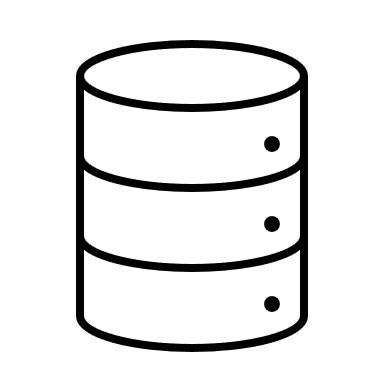 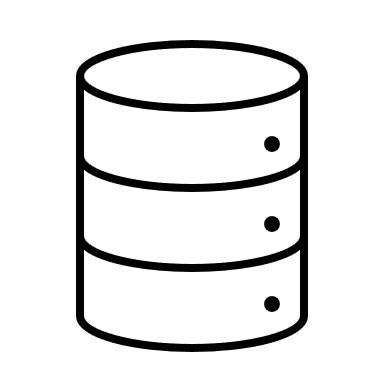 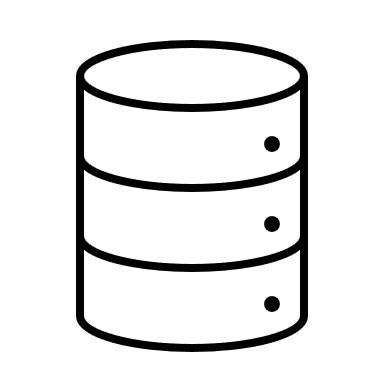 Mail Server
www.csirt.infn.it
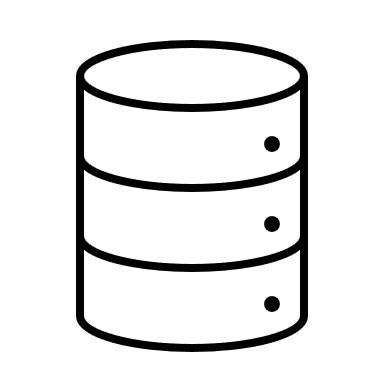 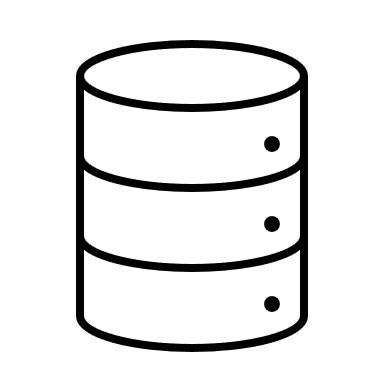 25, 993, 587
80,443
PFSense
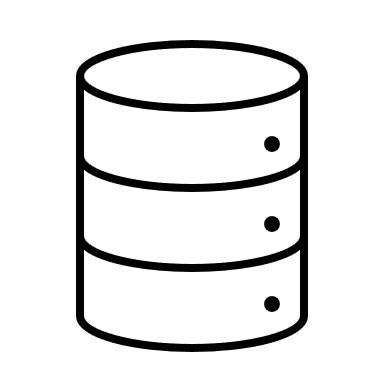 Monitoring
RTIR
80, 443
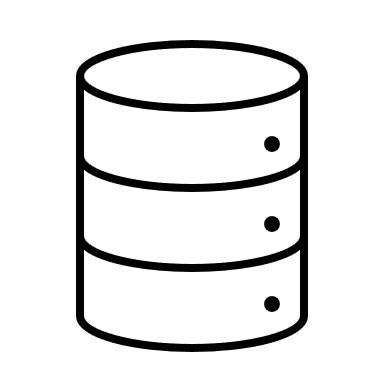 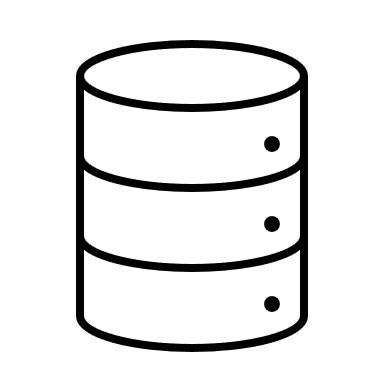 OpenVas
Bastion
22
VPN Server
Info esterne
E shadowserver/openvas ?
Tecnicamente parlando fanno piu' parte di un SOC, che non di uno CSIRT
Finora integrate dato che non c'erano CSIRT e SIT si sono presi in carica la parte piu' "semplice" (vulnerabilita')
Tuttavia per evitare duplicazioni si dovrebbe rimanere all'interno della struttura dello CSIRT
E integrare la gestione di ticket e le relative procedure